מד גשם דיגיטלי
למה בכלל למדוד גשם, ואיך נוכל לבנות מד גשם הכולל חיישן ובקרה.
למה למדוד גשם?
מדידת גשם עוזרת לחקלאים להחליט האם להשקות
מדידות גשם מהעבר עוזרת לחקלאים להחליט אלו זנים ומינים מתאימים לאזור מסויים.
מדידות גשם מספקות מידע חשוב גם בניטור תופעות אקלימיות
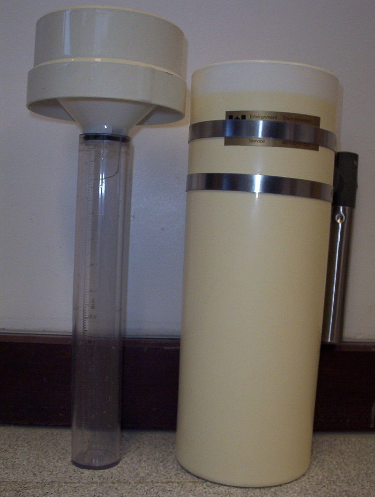 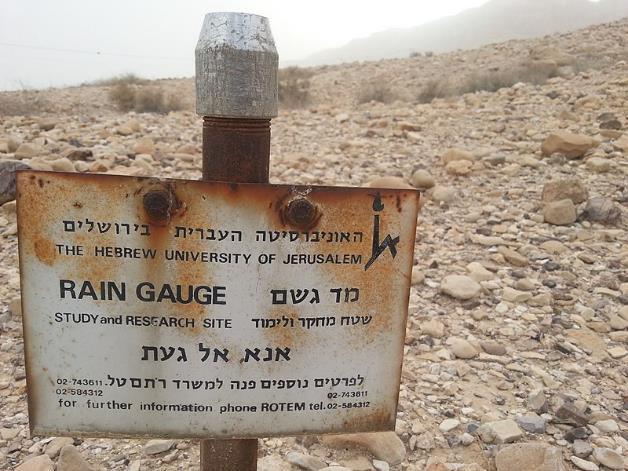 מה יתמלא מהר יותר?
בשלושה ימים הבאים תהיה סופת גשמים עזה.
שערו איזה מיכל יתמלא מהר יותר?
בטעות השארתם את הפח בחוץ אחרי שרוקנתם אותו, והבריכה ריקה. שני המיכלים בגובה זהה.
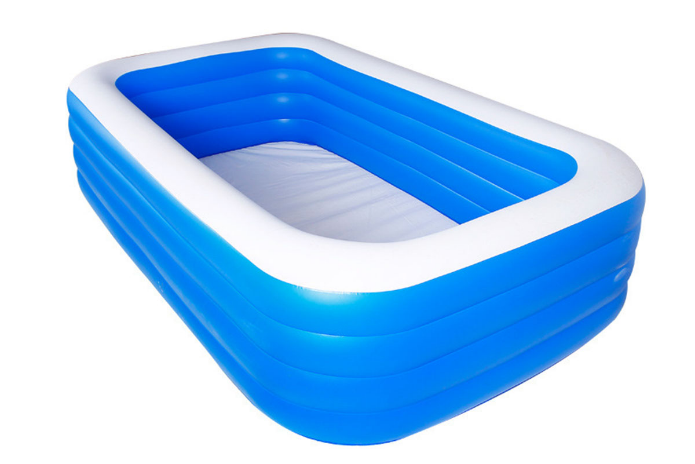 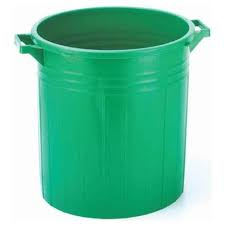 [Speaker Notes: המיכלים יתמלאו באותו הזמן. מכיוון שהש]
מדידות גשם
נתונים לנו ארבעה מיכלים בעלי נפח זהה.נסו לשער איזה מיכל הוא המתאים ביותר למדידת גשם? הסבירו
ד
ג
ב
א
[Speaker Notes: המתאים ביותר הוא ג' כי הדפנות שלו ישרות. כמות המים שנכנסת אליו מתחלקת שווה על פני גובה המיכל שלא כמו בא',ב', וד']
מדידות גשם
יחידת המידה מ"מ כיוון שאין זה משנה מה שטח המיכל, רק מימד העומק רלוונטי, ואותו מודדים במילימטרים.
לכן, כדי למדוד ידנית, נוכל להסתפק במיכל שדפנותיו מאונכות לריצפה ובסרגל.
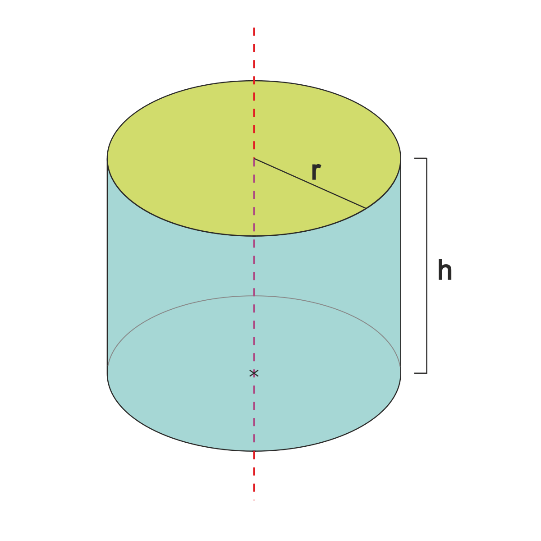 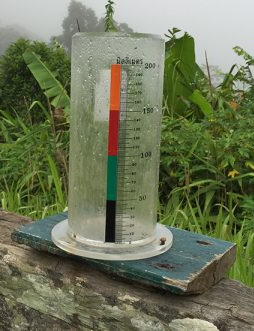 סוגים של מדי גשם
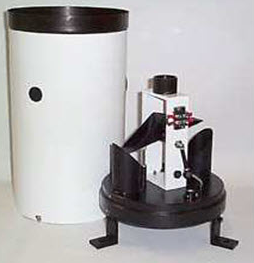 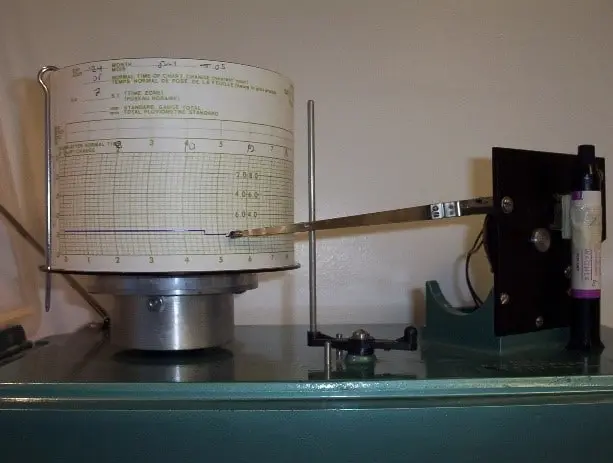 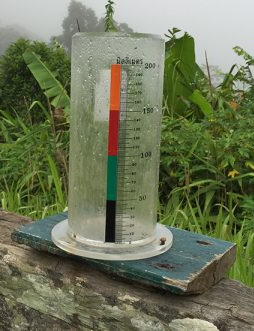 מכני
מכני / אלקטרוני
ידני
חוזרים לחיישן האולטרסוני
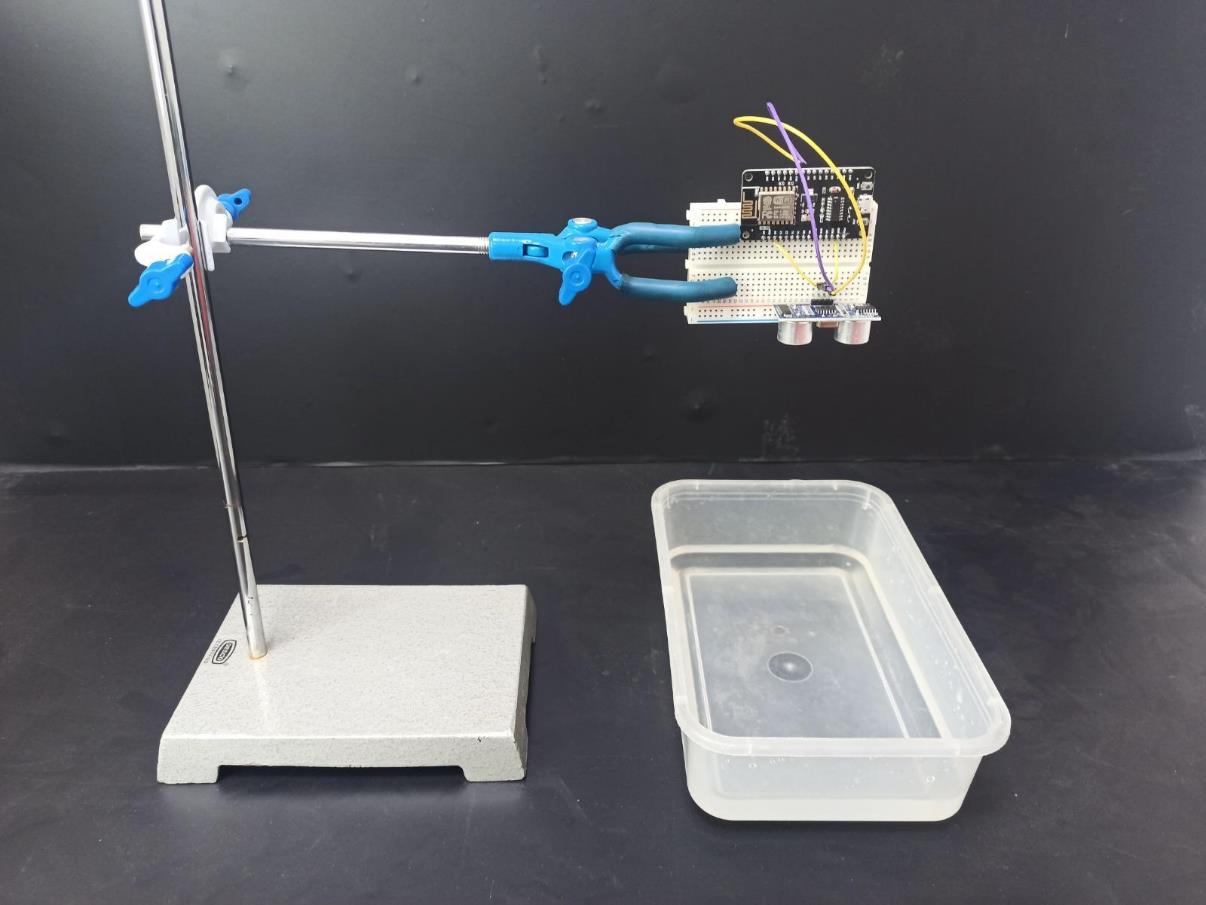 [Speaker Notes: https://github.com/asafchoo/rainmeter/blob/main/1:test-usonic-sensor.ino]
רעש במדידה, החיישן "קופץ"
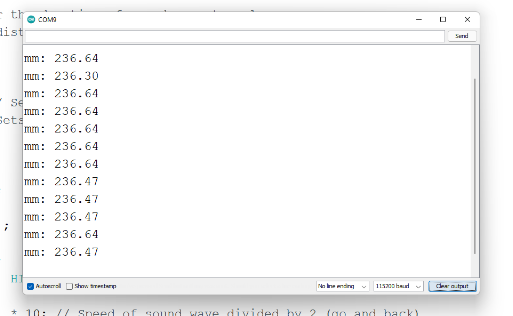 אתם בסוף צריכים להשתמש במספר כלשהו.מה אפשר לעשות עם ערכים "קופצים"?
[Speaker Notes: סעיף 4]
מה היא פונקציה?
קופסא שחורה
משהו נכנס
משהו יוצא
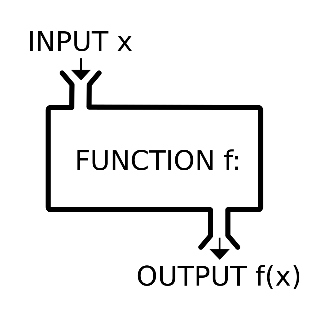 [Speaker Notes: סעיף 5]
מה היא פונקציה?
מכונת כביסה
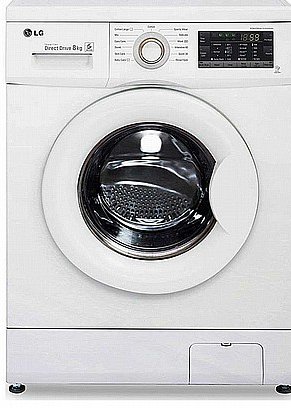 ?
?
[Speaker Notes: סעיף 5]
מה היא פונקציה?
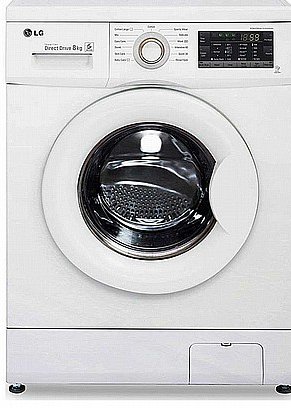 כביסה מלוכלכת
כביסה נקיה
סבון
מים מלוכלכים
מים
אנרגיה חשמלית
חום שנפלט לאוויר
התכנית הרצויה
[Speaker Notes: סעיף 5]
מה היא פונקציה?
מכונת משקאות
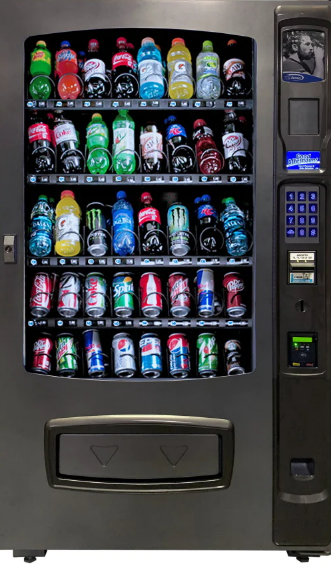 ?
?
[Speaker Notes: סעיף 6]
מה היא פונקציה?
מכונת משקאות
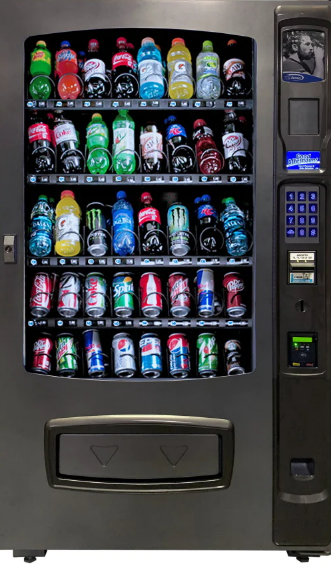 משקאות
משקה קר
אנרגיה חשמלית
מידע
מטבע / אשראי
עודף אם צריך ויש
מידע (המשקה הרצוי)
[Speaker Notes: סעיף 6]
איזו פונקציה תספק לנו מספר יציב?
עשר מדידות
236.64
236.30
236.64
236.64
236.64
236.47
236.47
236.47
1750.20
236.64
הפונקציה שלנו
מספר יציב
[Speaker Notes: סעיף 7]
פונקציה א' (זיוף*): התדיר ביותר
*רוב הזמן תוצאה אופטימלית, מדי פעם "זורק" הצידה
עשר מדידות
236.64
236.30
236.64
236.64
236.64
236.47
236.47
236.47
1750.20
236.64
המספר התדיר ביותר:
236.64 = 5 פעמים
236.30 = פעם אחת
236.47 = 3 פעמים
1750.20 = פעם אחת

		=
התדיר ביותר - 236.64
236.64
[Speaker Notes: https://github.com/asafchoo/rainmeter/blob/main/2:usensor-filer-by-10-most-frequent.ino]
פונקציה ב' (פיזור): ממוצע
עשר מדידות
236.64
236.47
236.64
236.64
236.64
236.47
236.47
236.47
236.47
236.64
הממוצע: 
(236.64*5)+(236.47*5)
_________________  =
                 10

    1183.2+1182.35
    ____________     =
                 10

2365.55 / 10 = 236.55
236.55
[Speaker Notes: https://github.com/asafchoo/rainmeter/blob/main/3:usensor-filer-by-10-and-take-avrage.ino]
סיכום שלב הפונקציות ומיזוג
פונקציה א' 10x
פונקציה ב'
236.64
236.47
236.64
236.64
236.64
236.47
236.47
236.47
236.47
236.64
236.64
236.30
236.64
236.64
236.64
236.47
236.47
236.47
1750.20
236.64
236.64
236.30
236.64
236.64
236.64
236.47
236.47
236.47
1750.20
236.64
236.64
236.30
236.64
236.64
236.64
236.47
236.47
236.47
1750.20
236.64
236.64
236.30
236.64
236.64
236.64
236.47
236.47
236.47
1750.20
236.64
236.64
236.30
236.64
236.64
236.64
236.47
236.47
236.47
1750.20
236.64
236.64
236.30
236.64
236.64
236.64
236.47
236.47
236.47
1750.20
236.64
236.64
236.30
236.64
236.64
236.64
236.47
236.47
236.47
1750.20
236.64
236.64
236.30
236.64
236.64
236.64
236.47
236.47
236.47
1750.20
236.64
236.64
236.30
236.64
236.64
236.64
236.47
236.47
236.47
1750.20
236.64
236.64
236.30
236.64
236.64
236.64
236.47
236.47
236.47
1750.20
236.64
המספר התדיר ביותר:
236.64 = 5 פעמים
236.30 = פעם אחת
236.47 = 3 פעמים
1750.20 = פעם אחת
            =
התדיר ביותר - 236.64
המספר התדיר ביותר:
236.64 = 5 פעמים
236.30 = פעם אחת
236.47 = 3 פעמים
1750.20 = פעם אחת
            =
התדיר ביותר - 236.64
המספר התדיר ביותר:
236.64 = 5 פעמים
236.30 = פעם אחת
236.47 = 3 פעמים
1750.20 = פעם אחת
            =
התדיר ביותר - 236.64
המספר התדיר ביותר:
236.64 = 5 פעמים
236.30 = פעם אחת
236.47 = 3 פעמים
1750.20 = פעם אחת
            =
התדיר ביותר - 236.64
המספר התדיר ביותר:
236.64 = 5 פעמים
236.30 = פעם אחת
236.47 = 3 פעמים
1750.20 = פעם אחת
            =
התדיר ביותר - 236.64
המספר התדיר ביותר:
236.64 = 5 פעמים
236.30 = פעם אחת
236.47 = 3 פעמים
1750.20 = פעם אחת
            =
התדיר ביותר - 236.64
המספר התדיר ביותר:
236.64 = 5 פעמים
236.30 = פעם אחת
236.47 = 3 פעמים
1750.20 = פעם אחת
            =
התדיר ביותר - 236.64
המספר התדיר ביותר:
236.64 = 5 פעמים
236.30 = פעם אחת
236.47 = 3 פעמים
1750.20 = פעם אחת
            =
התדיר ביותר - 236.64
המספר התדיר ביותר:
236.64 = 5 פעמים
236.30 = פעם אחת
236.47 = 3 פעמים
1750.20 = פעם אחת
            =
התדיר ביותר - 236.64
המספר התדיר ביותר:
236.64 = 5 פעמים
236.30 = פעם אחת
236.47 = 3 פעמים
1750.20 = פעם אחת
            =
התדיר ביותר - 236.64
הממוצע: 
(236.64*5)+(236.47*5)
_________________  =
                 10

    1183.2+1182.35
    ____________     =
                 10

2365.55 / 10 = 236.55
236.55
[Speaker Notes: סעיף 12]
חיבור לאינטרנט - כניסה לאתר
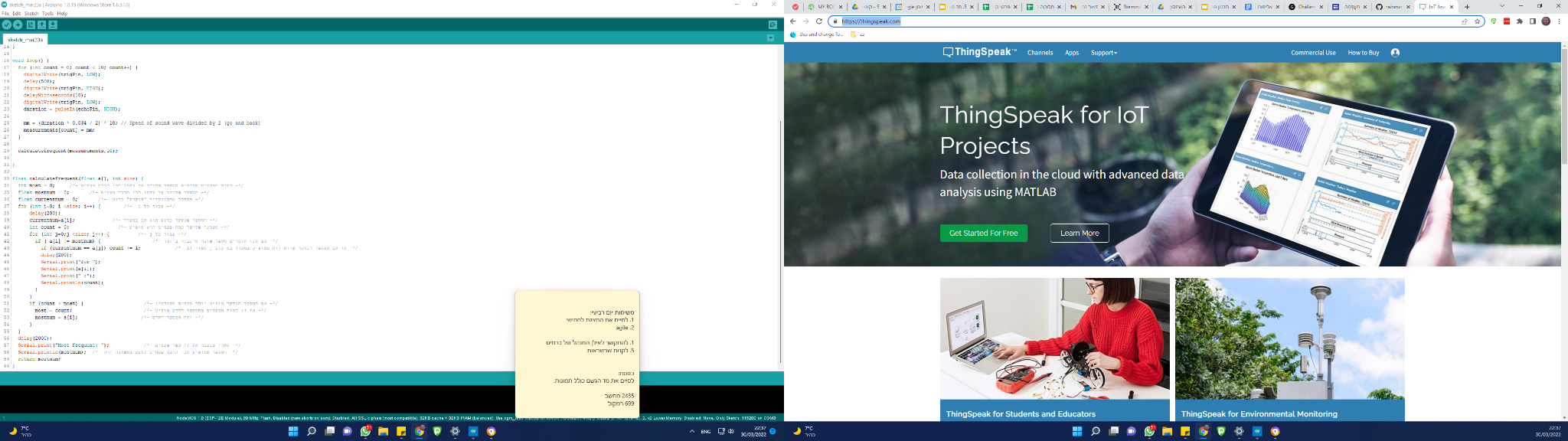 https://thingspeak.com/
[Speaker Notes: סעיף 13]
חיבור לאינטרנט
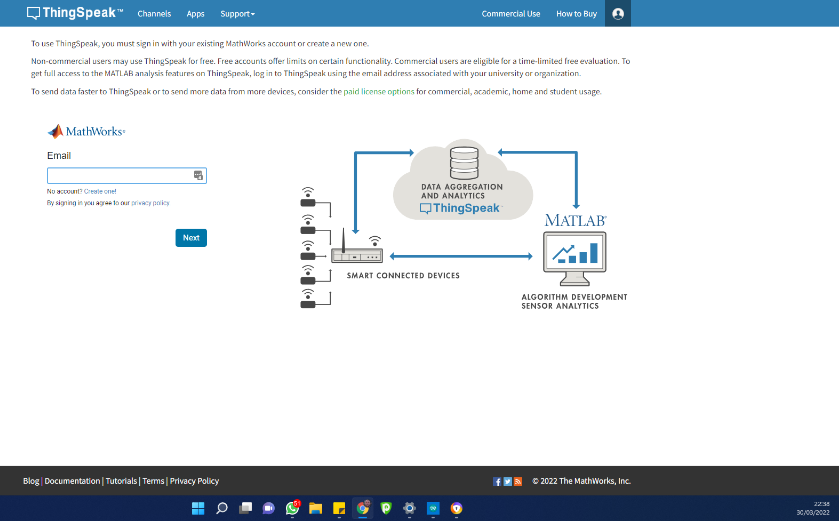 https://thingspeak.com/
[Speaker Notes: סעיף 13]
חיבור לאינטרנט: מלאו את הפרטים
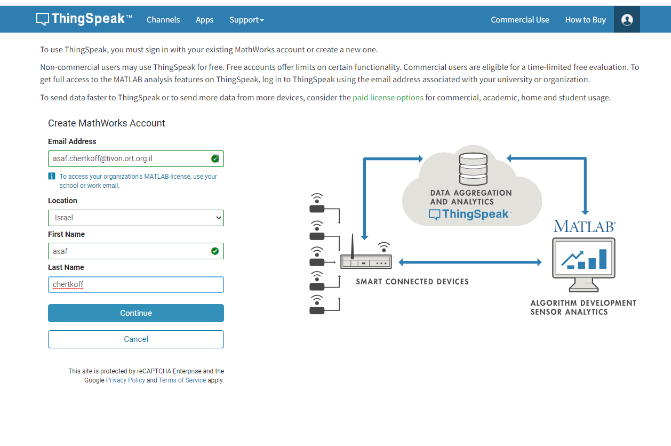 [Speaker Notes: סעיף 13]
חיבור לאינטרנט: מלאו את הפרטיםואשרו את ההודעה שתשלח למייל שלכם
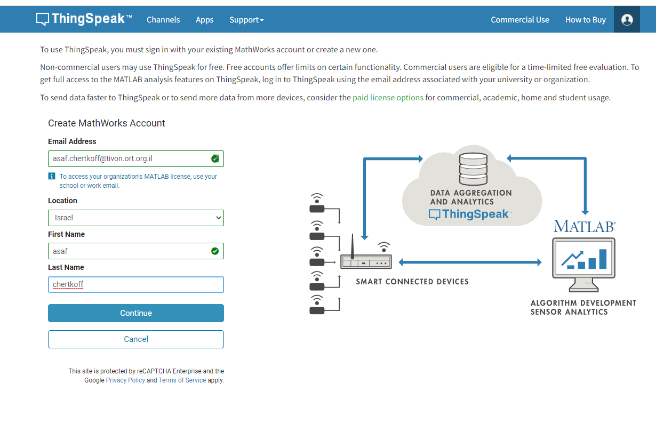 [Speaker Notes: סעיף 13]
חיבור לאינטרנט: בחרו סיסמא ו
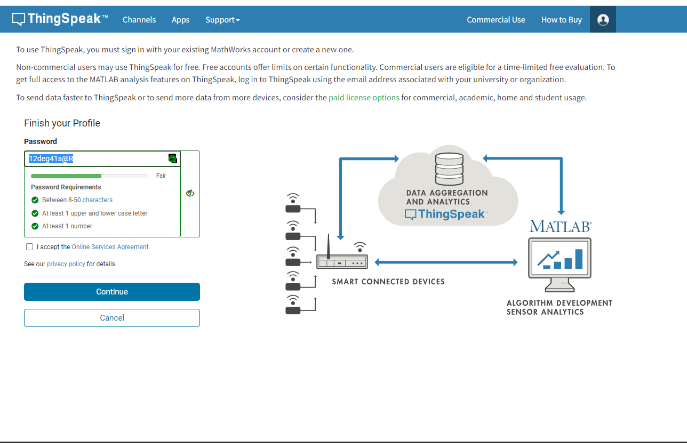 https://thingspeak.com/
[Speaker Notes: סעיף 13]
יצירת ערוץ
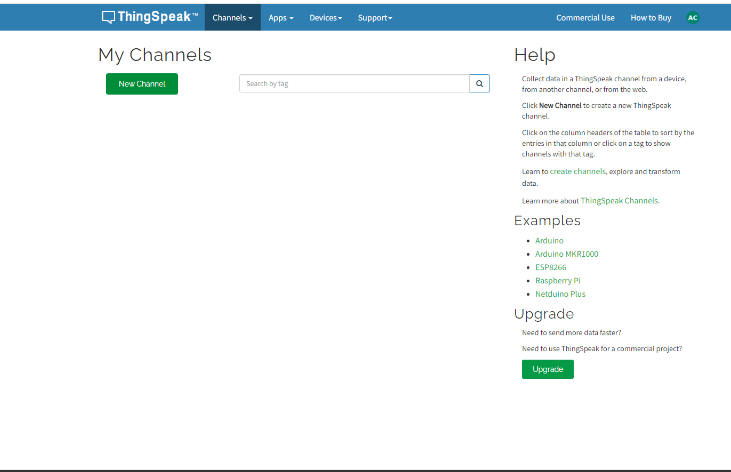 https://thingspeak.com/
[Speaker Notes: סעיף 13]
יצירת ערוץ
Rainmeter
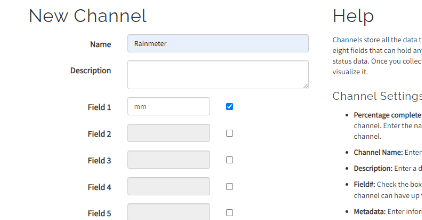 mm
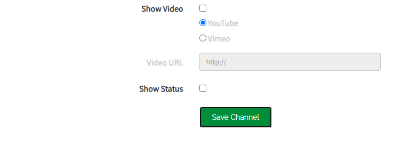 [Speaker Notes: סעיף 13]
הורדת ספרייה
https://github.com/mathworks/thingspeak-arduino
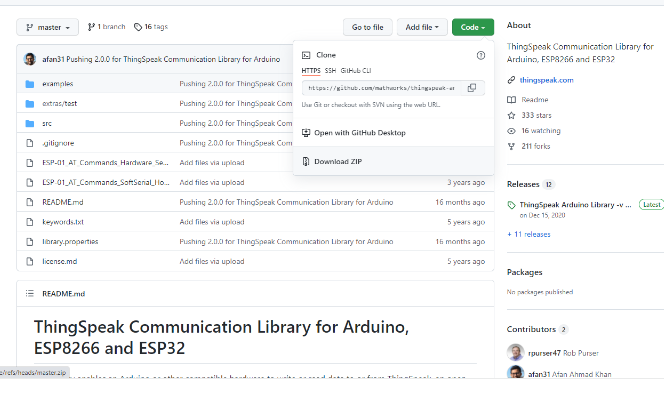 [Speaker Notes: סעיף 13]
העלאת הספרייה לסביבת הארדואינו
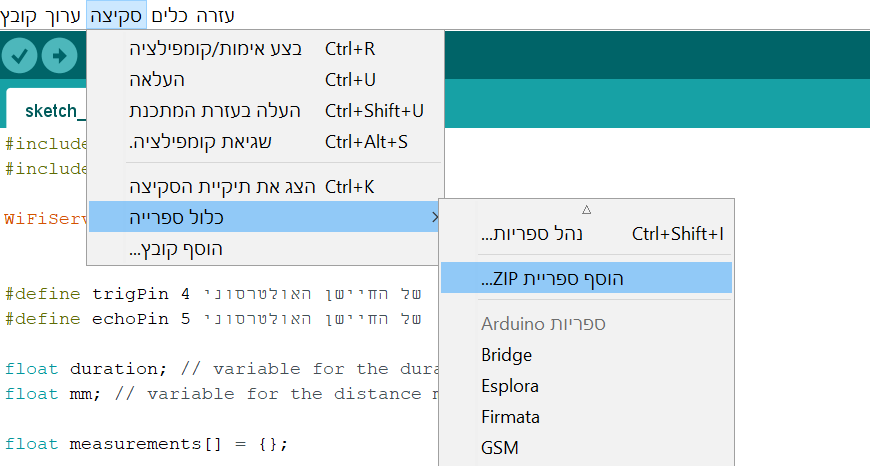 [Speaker Notes: סעיף 13]
מעלים את הקוד ומשנים את שם הרשת 
ואת הפרטים מthingspeak
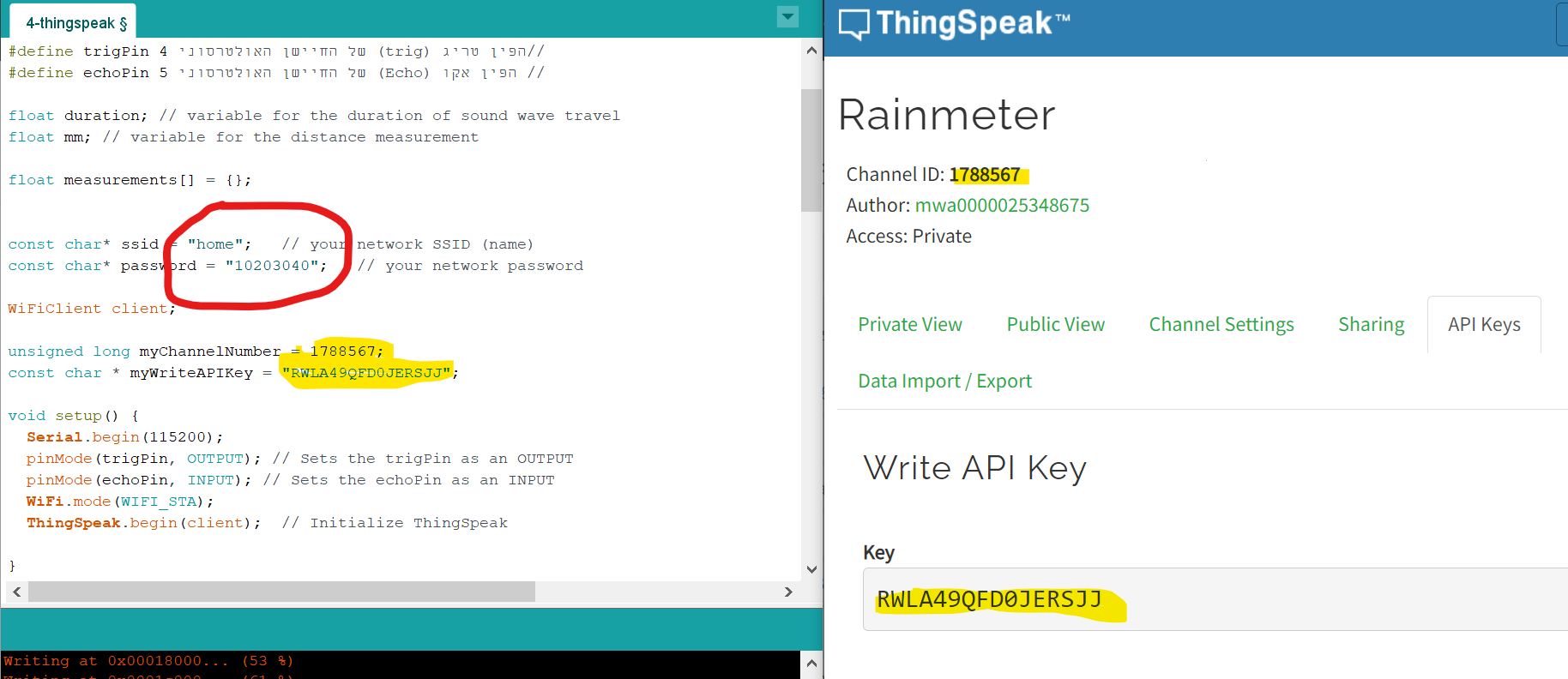 [Speaker Notes: https://github.com/asafchoo/rainmeter/blob/main/4:thingspeak]
תוצאות לדוגמא
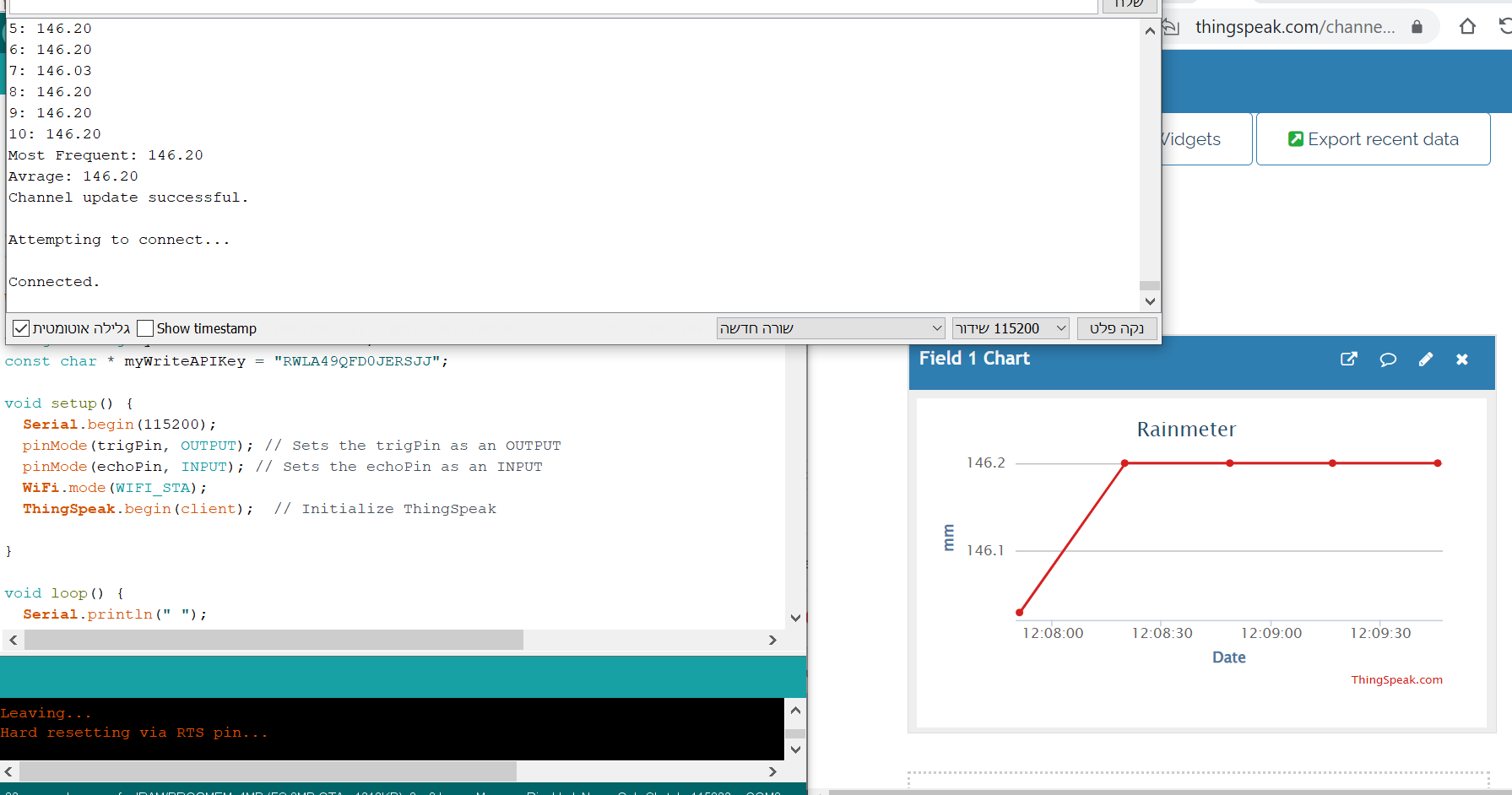 [Speaker Notes: https://github.com/asafchoo/rainmeter/blob/main/4:thingspeak]
תוצאות לדוגמא: לאחר כמה דקות
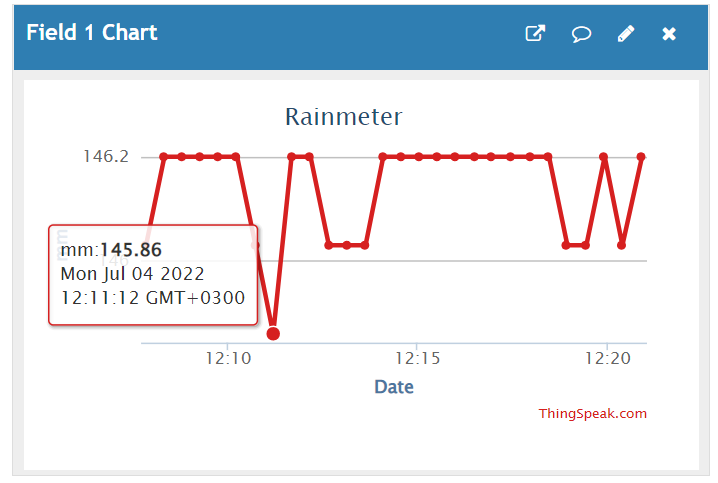 [Speaker Notes: https://github.com/asafchoo/rainmeter/blob/main/4:thingspeak]
היפוך ה-0 במערכת המדידה
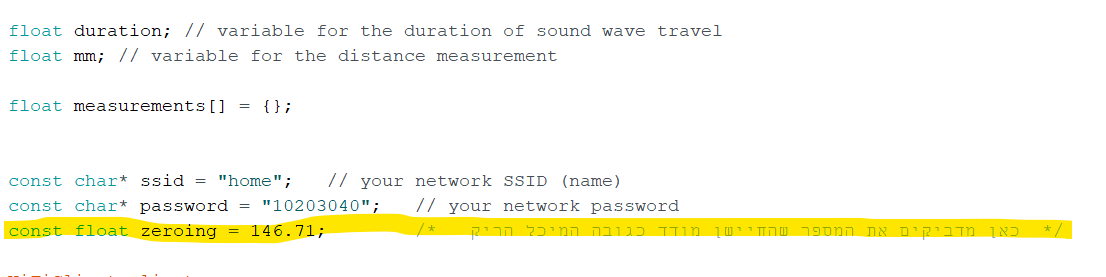 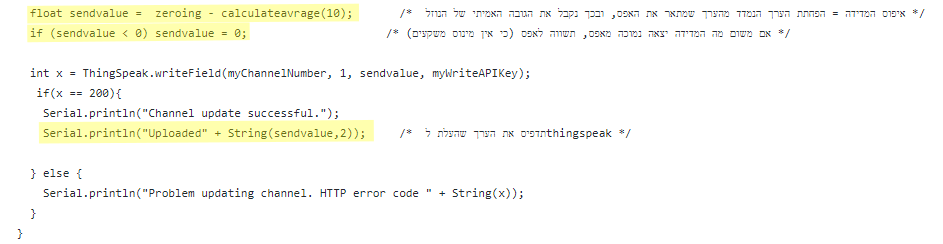 [Speaker Notes: https://github.com/asafchoo/rainmeter/blob/main/4:thingspeak]
היפוך ה-0 במערכת המדידה
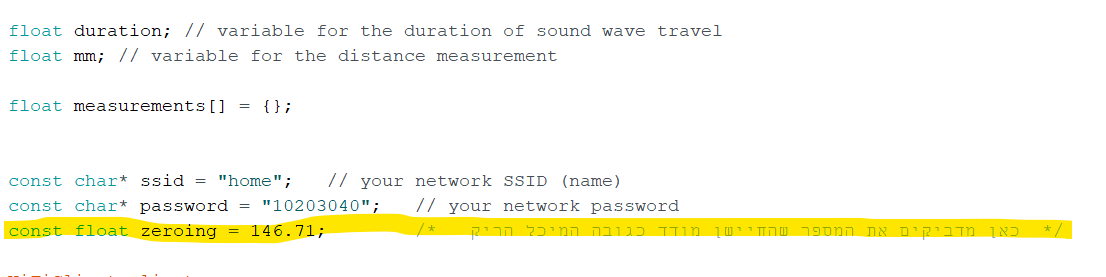 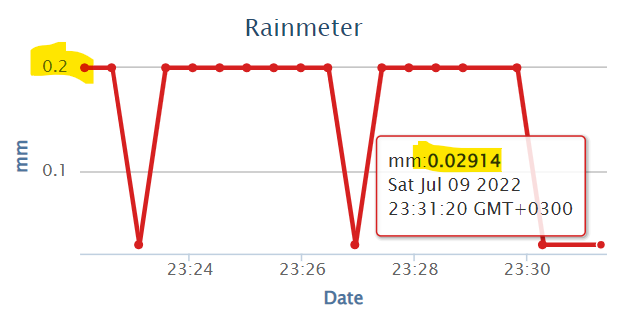 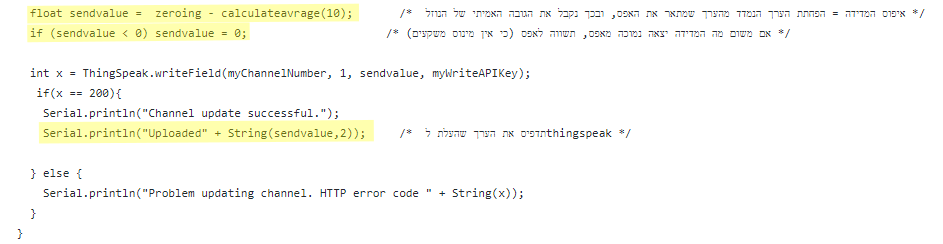 [Speaker Notes: https://github.com/asafchoo/rainmeter/blob/main/4:thingspeak]
הפחתת צריכת חשמל ומדידת גשם יומית
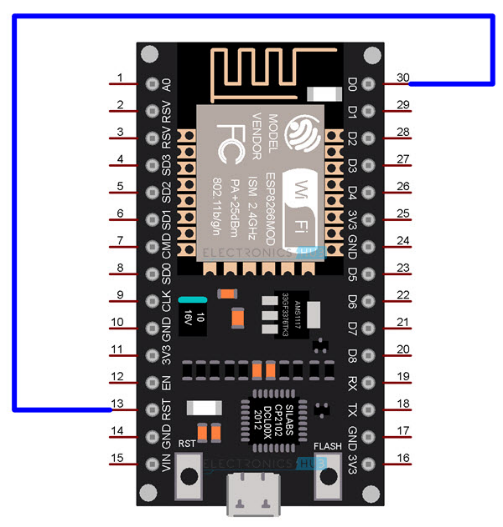 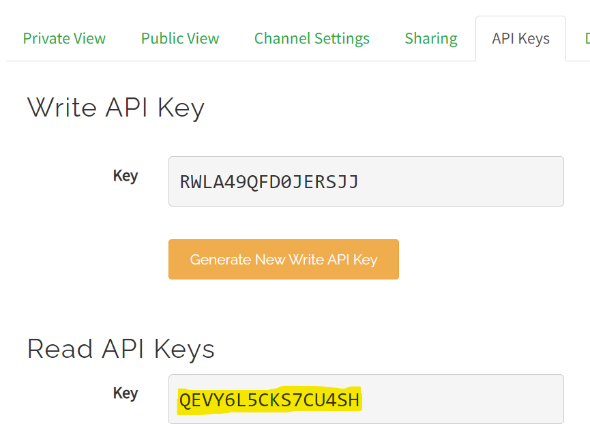 [Speaker Notes: https://github.com/asafchoo/rainmeter/blob/main/4:thingspeak]
הפחתת צריכת חשמל ומדידת גשם יומית
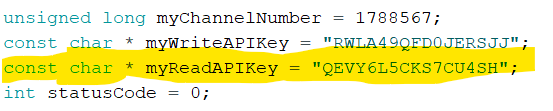 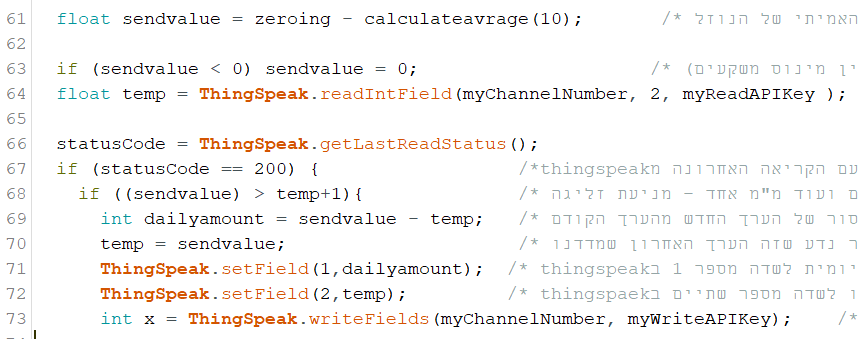 [Speaker Notes: https://github.com/asafchoo/rainmeter/blob/main/4:thingspeak]
תוצאות (לפני שהוספנו מים)
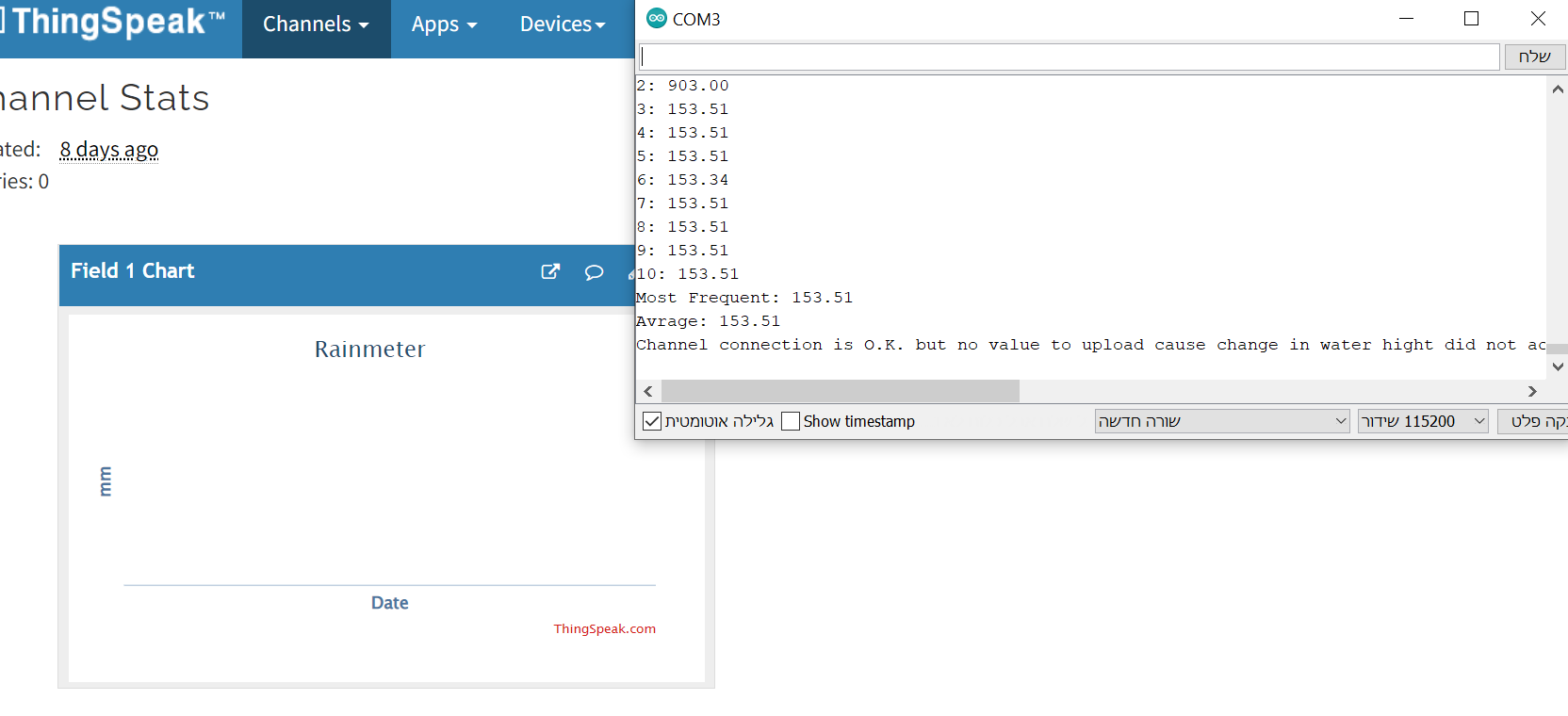 [Speaker Notes: https://github.com/asafchoo/rainmeter/blob/main/4:thingspeak]
תוצאות (אחרי שהוספנו מים)
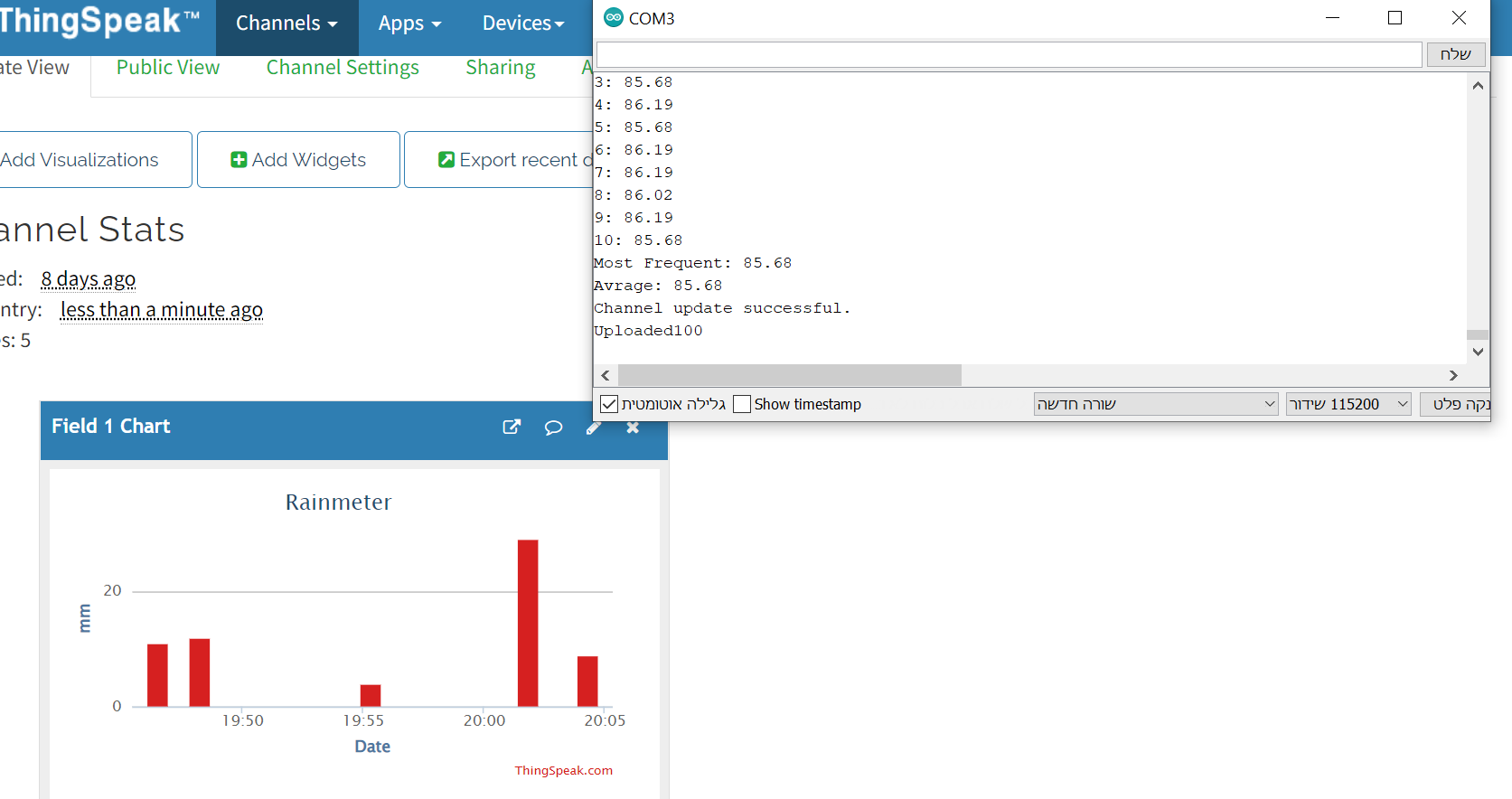 [Speaker Notes: https://github.com/asafchoo/rainmeter/blob/main/4:thingspeak]
הרכבת המערכת הסופית
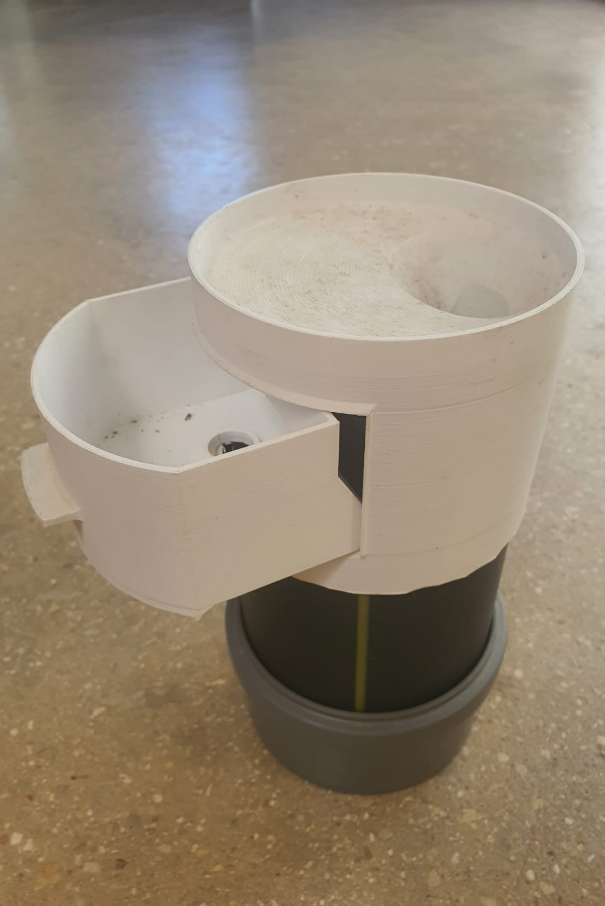 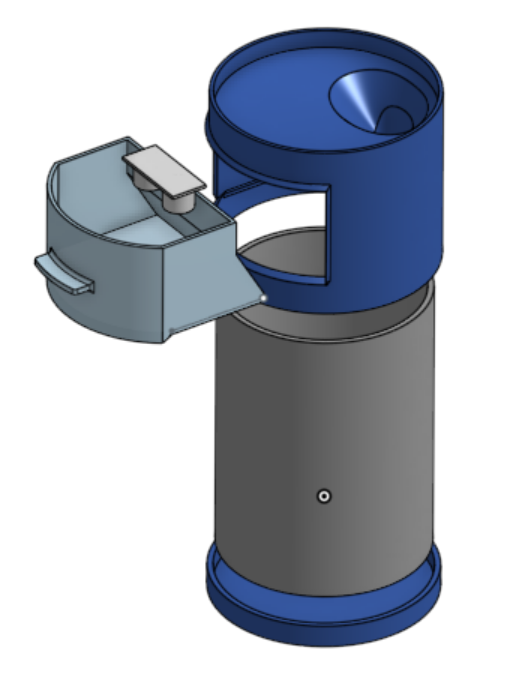 [Speaker Notes: https://github.com/asafchoo/rainmeter/blob/main/4:thingspeak]
חישוב גובה הצינור
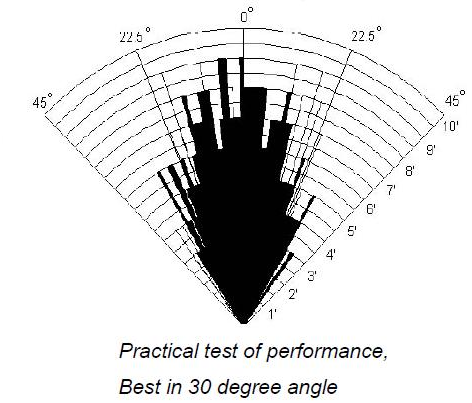 tan(15) = A/B
0.267 = 5/B
0.267*B = 5
B=5/0.267

B = 18.72
30
h?
B
A
10
[Speaker Notes: https://github.com/asafchoo/rainmeter/blob/main/4:thingspeak]
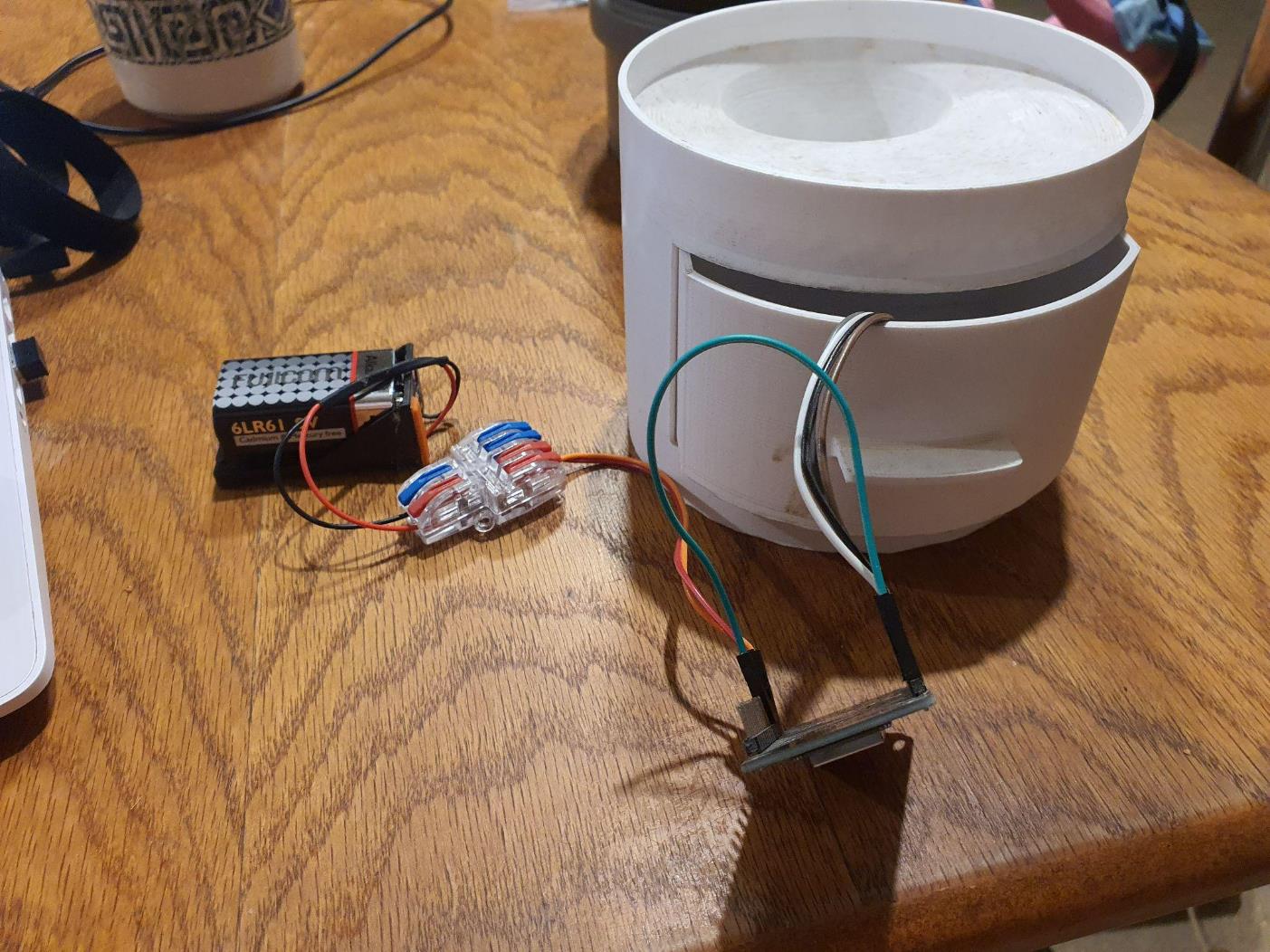 [Speaker Notes: https://github.com/asafchoo/rainmeter/blob/main/4:thingspeak]
הגברה מכאנית
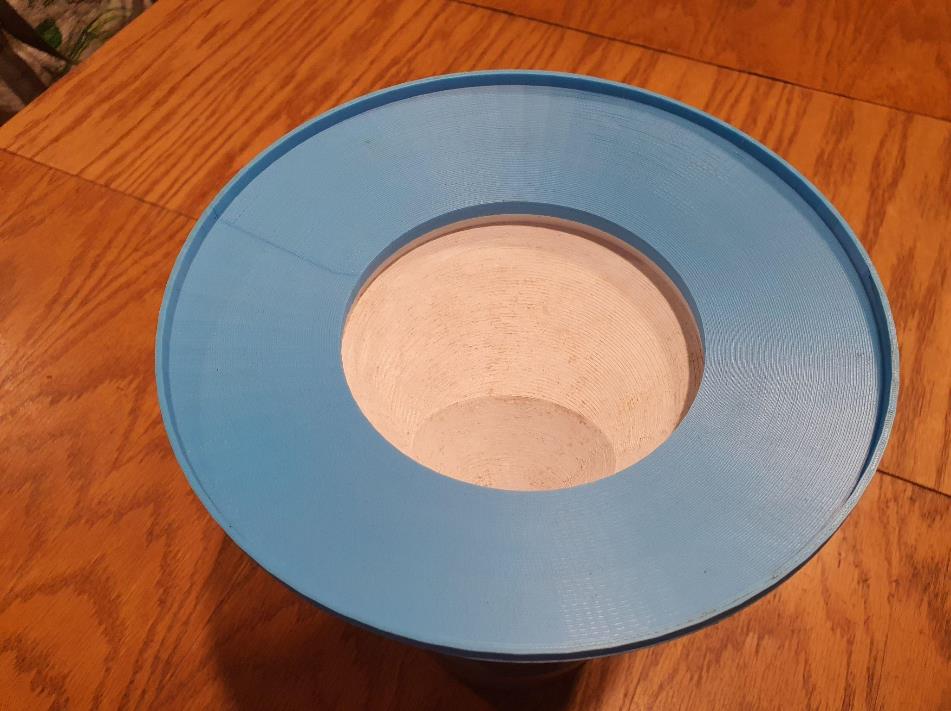 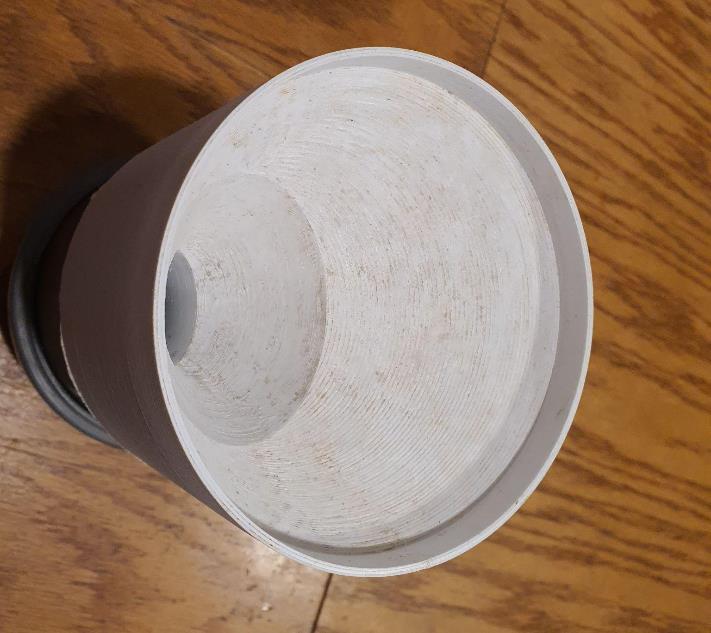 אחרי הוספת המגבר המכאני
לפני הוספת המגבר
[Speaker Notes: https://github.com/asafchoo/rainmeter/blob/main/4:thingspeak]